UNIT IIIAssignment and Transportaion Problem
by:
Dr. Pravin Kumar Agrawal
Assistant Professor
CSJMU
Unit II (10 L)
Linear Programming Problem & Transportation Problem Linear programming: Mathematical formulations of LP Models for product-mix problems; graphical and simplex method of solving LP problems; duality. 

Transportation problem: Various methods of finding Initial basic feasible solution-North West Corner Method, Least Cost Method & VAM Method and optimal solution-Stepping Stone & MODI Method, Maximization Transportation Problem
Transportation Problem
The transportation problem is a special type of linear programming problem where the objective is to minimise the cost of distributing a product from a number of sources or origins to a number of destinations.
 Because of its special structure the usual simplex method is not suitable for solving transportation problems. These problems require a special method of solution. 
The origin of a transportation problem is the location from which shipments are despatched. The destination of a transportation problem is the location to which shipments are transported. 
The unit transportation cost is the cost of transporting one unit of the consignment from an origin to a destination.
Transportation problem
Cells in the transportation table that have positive allocations are called as occupied cells otherwise they are known as non-occupied cells.
The Decision Variables
The variables in the Linear Programming (LP) model of the TP will hold the values for the number of units shipped from one source to a destination.

 The decision variables are: Xij = the size of shipment from warehouse i to outlet j , 

Where I = 1,2,3...m and j  = 1,2,3,...n .

 This is a set of m X n variables
UNBALANCED TRANSPORTATION PROBLEM
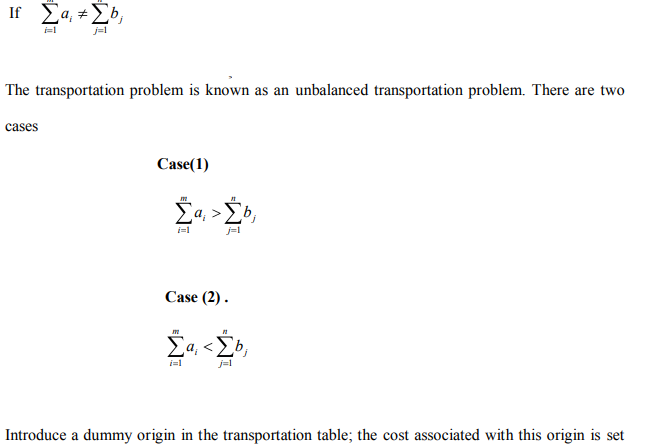 Feasible Solution (F.S.)
A set of non-negative allocations xij > 0 which satisfies the row and column restrictions is known as feasible solution
Basic Feasible Solution (B.F.S.)
A feasible solution to a m-origin and n-destination problem is said to be basic feasible solution if the number of positive Allocations are (m+n–1). 

If the number of allocations in a basic feasible solutions are less than (m+n–1), it is called degenerate basic feasible solution (DBFS) (Otherwise non-degenerate).
Optimal Solution
A feasible solution (not necessarily basic) is said to be optimal if it minimizes the total transportation cost.
Allocation
The number of units of items transported from a source to a destination which is recorded in a cell in the transportation tableau.
Types of Transportation Problems
Balanced Transportation Problems
Cases where the total supply is equal to the total demand.
Unbalanced Transportation Problems
Cases where the total supply is not equal to the total demand. When the supply is higher than the demand, a dummy destination is introduced in the equation to make it equal to the supply (with shipping costs of rs. 0); the excess supply is assumed to go to inventory. On the other hand, when the demand is higher than the supply, a dummy source is introduced in the equation to make it equal to the demand (in these cases there is usually a penalty cost associated for not fulfilling the demand).
Unbalanced Transportation Problems
When the number of positive allocations (values of decision variable) at any stage of the feasible solution is less than the required number (rows+columns-1) i.e number of independent constraints equations, the solution is said to be degenerate, otherwise non-degenerate.
General Mathematical Model of Transportation Problem
Let there be m sources of supply s1, s2, .…..............sm having ai ( i = 1,2,......m) units of supplies respectively to be transported among n destinations d1, d2………dn with bj ( j = 1,2…..n) units of requirements respectively.


Let cij be the cost for shipping one unit of the commodity from source i, to destination j for each route. If xij represents the units shipped per route from source i, to destination j, then the problem is to determine the transportation schedule which minimizes the total transportation cost of satisfying supply and demand conditions.
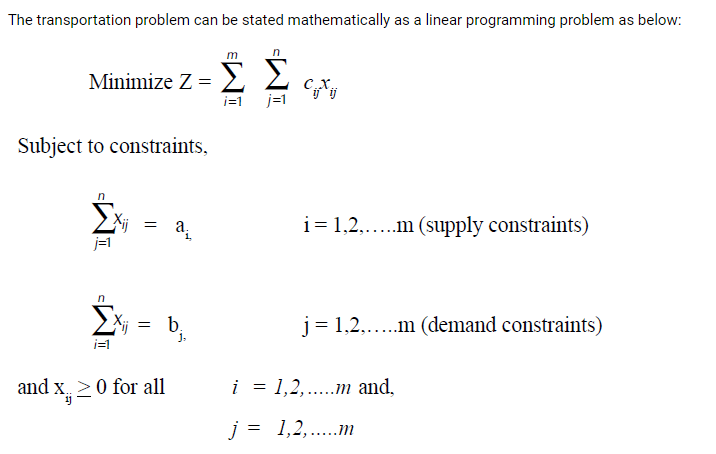 Existence of a feasible solution
A necessary and sufficient condition for the existence of a feasible solution to a transpiration problem is
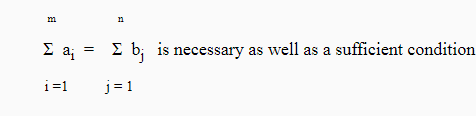 That is the total supply must be equal to the total demand.
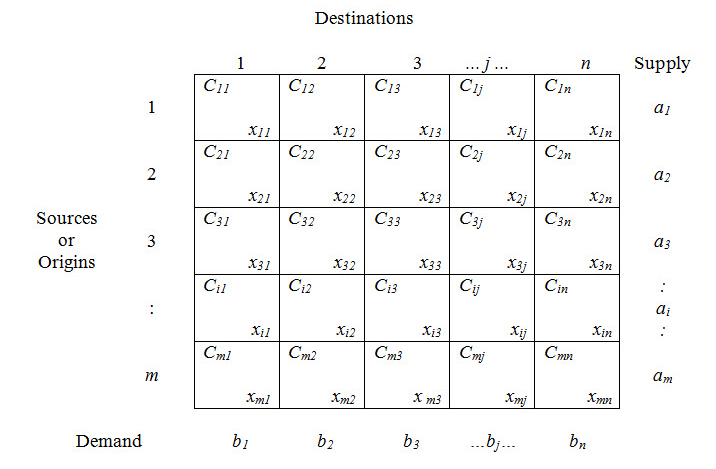 General Transportation Table
Existence of a feasible solution
In this problem there are m + n constraints, one for each source of supply and distinction and m X n variables. Any feasible solution for a transportation problem must have exactly (m+n-1) non negative basic variables (allocations) xij   Satisfying the rim conditions.
Methods to Solve
To find the initial basic feasible solution there are three methods:

North West Corner Cell Method.
Least Call Cell Method.
Vogel’s Approximation Method (VAM).
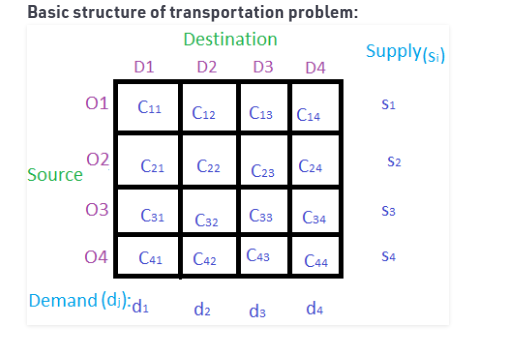 Methods to Solve
In the above table D1, D2, D3 and D4 are the destinations where the products/goods are to be delivered from different sources S1, S2, S3 and S4. Si is the supply from the source Oi. dj is the demand of the destination Dj. Cij is the cost when the product is delivered from source Si to destination Dj.
[Speaker Notes: https://www.geeksforgeeks.org/transportation-problem-set-1-introduction/]
Steps for North-West Corner Method
Allocate the maximum amount allowable by the supply and demand constraints to the variable X11 (i.e. the cell in the top left corner of the transportation tableau).
If a column (or row) is satisfied, cross it out. The remaining decision variables in that column (or row) are non-basic and are set equal to zero. If a row and column are satisfied simultaneously, cross only one out (it does not matter which).
Adjust supply and demand for the non-crossed out rows and columns.
Allocate the maximum feasible amount to the first available non-crossed out element in the next column (or row).
When exactly one row or column is left, all the remaining variables are basic and are assigned the only feasible allocation.
Steps for North-West Corner Method
Start  with the cell at the upper left (north -west) corner of the transportation matrix and allocate commodity equal to the minimum of the rim values for the first row and first coloumn i.e min (a1, b1)
Steps for North-West Corner Method…
If allocation made in step  1 is equal to the supply available at first source (a1, in first row) then move vertically down to the cell (2,1) in the second row and first column. Apply step I again, for next allocation. 

If allocation made in step I is equal to the demand of the first destination (b1 in first column), then move horizontally to the cell (1,2) in the first row and second coloumn. Applly step I again for  next allocation.

If a1= b1 allocate X11 = a1 or b1 and move diagonally to the cell (2,2)
Steps for North-West Corner Method…
Continue the process step by step till an allocation is made in the south east corner cell of the transportation table.
Numerical 1
A company has three production facilities S1, S2 and S3 and the production capacity of 7, 9  and 18 units (in 100s) per week of a product, respectively. These units are to be shipped to four warehouses D1, D2, D3 and D4 with requirement of 5,6,7 and 14 units (in 100s) per week respectively. The transportation cost per unit in rupees between factories to warehouses are given in the table below:
Numerical
Formulate this problem as an LP Model to minimize the total transportation cost.
Numerical
5
Formulate this problem as an LP Model to minimize the total transportation cost.
Numerical
2
5
Formulate this problem as an LP Model to minimize the total transportation cost.
Numerical
2
5
3
6
Formulate this problem as an LP Model to minimize the total transportation cost.
Numerical
2
5
3
6
14
4
Total  Transportation Cost = 19X5 + 30 X2 + 30X6 + 40X3 + 70X4 +14X20  =
N
Numerical
W
E
North West Corner Method
2
Formulate this problem as an LP Model to minimize the total transportation cost.
N
Numerical
W
E
North West Corner Method
2
5
Formulate this problem as an LP Model to minimize the total transportation cost.
N
Numerical
W
E
North West Corner Method
2
5
6
Formulate this problem as an LP Model to minimize the total transportation cost.
N
Numerical
W
E
North West Corner Method
2
5
6
3
Formulate this problem as an LP Model to minimize the total transportation cost.
N
Numerical
W
E
North West Corner Method
2
5
6
3
14
4
==19X5 + 30X2  +30X6  + 40X3  + 70X4  + 14X20  = 95+60+180+120+280+280 =  Rs. 1015
Formulate this problem as an LP Model to minimize the total transportation cost.
Numerical 1
Formulate this problem as an LP Model to minimize the total transporation cost.
Solution
5
Formulate this problem as an LP Model to minimize the total transporation cost.
Solution
5
Formulate this problem as an LP Model to minimize the total transporation cost.
Solution
The cell (S1, D1) is the north west corner cell in the given transpiration table. The rim values for row S1 and column D1 are compared. The smaller of the two, i.e. 5 is assigned as the first allocation. 
This means that 5 units of a commodity are to be transported from source S1 to destination D1. However this allocation leaves a supply of 7-5  = 2 units of commodity at S1.
Solution
2
5
6
Formulate this problem as an LP Model to minimize the total transporation cost.
Solution
2
5
6
3
Formulate this problem as an LP Model to minimize the total transporation cost.
Solution
2
5
6
3
4
14
Solution
The cell (S1, D1) is the north west corner cell in the given transpiration table. The rim values for row S1 and column D1 are compared. The smaller of the two, i.e. 5 is assigned as the first allocation. 
This means that 5 units of a commodity are to be transported from source S1 to destination D1. However this allocation leaves a supply of 7-5  = 2 units of commodity at S1.
Solution
Move horizontally and allocate as much as possible to cell (S1, d2). The rim values for S1 is 2 and coloumn D2 is 8. The smaller of the two i.e 2 is placed in the cell. 
Proceeding to row S2 since the demand of D1 has been met nothing further can be allocated to D1. The unfulfilled demand of D2 is now 8-2 = 6 units. This can be fulfilled by S2 with capacity of 9 units. So 6 units are allocated to cell (S2, D2). The demand of D2 is now satisfied and a balance of 9 – 6 =3 units remains with S2.
Solution
Move horizontally and vertically in the same manner. This should be done because successive demand and supply are met. 
Ensure that solution is feasible , the number of positive allocation is equal to m+n-1 = 3+4-1 = 6.
Total cost = 
=5X19+ 2X30 + 6X30 + 3X40 + 4X70 + 14X 20  = 
                                 Rs. 1015
Assignment 1
Formulate this problem as an LP Model to minimize the total transportation cost by North 
West Corner Method.
Assignment 1
6
1
5
3
2
Formulate this problem as an LP Model to minimize the total transportation cost by North 
West Corner Method.
Least Cost Method
We must try to transport as much as possible through those routes where the unit transportation cost is minimum. 


This method takes into account the minimum unit cost of transportation for obtaining the initial solution and can be summarized as follows
Steps
Select the cell with the lowest unit cost in the entire transportation table and allocate  as much as possible to this cell.  Then eliminate that row or column in which either the supply or demand is exhausted. If a row and a column are both satisfied simultaneously, then only one may be crossed out.

In case the smallest unit cost cell is not unique then select the cell where the maximum allocation can be made.
Steps
After adjusting the supply and demand for all uncrossed out rows and column repeat the procedure with the next lowest unit cost among the remaining rows and columns of the transportation table and allocate as much as possible to this cell. Then eliminate (line out) that row and column in which either supply or demand is exhausted.
Steps
Repeat the procedure until the entire available supply at various sources and demand at various destinations is satisfied.
Solution
Use Least Cost Method to find initial feasible solution to the transportation problem
Solution
Use Least Cost Method to find initial feasible solution to the transportation problem
8
Solution
Use Least Cost Method to find initial feasible solution to the transportation problem
8
Solution
Use Least Cost Method to find initial feasible solution to the transportation problem
7
8
Solution
Use Least Cost Method to find initial feasible solution to the transportation problem
7
8
7
Solution
Use Least Cost Method to find initial feasible solution to the transportation problem
7
2
7
3
8
7
Solution…
The cell with lowest unit cost is (Rs. 8) i.e (S3, D2). The maximum units which we can allocate to this cell is 8. The meets the complete demand of D2 and leave 10 units with S3 as shown in Table. 
In the reduced table without column D2, the next smallest unit transportation cost is 10 in cell (S1, D4). The maximum which can be allocated to this cell is 7. This exhausts the capacity of S1 and leaves 7 units with D4 as unsatisfied demand.
Numerical
Use Least Cost Method to find initial feasible solution to the transportation problem
Numerical
Use Least Cost Method to find initial feasible solution to the transportation problem
8
Numerical
Use Least Cost Method to find initial feasible solution to the transportation problem
7
8
7
Numerical
Use Least Cost Method to find initial feasible solution to the transportation problem
7
7
8
7
Numerical
Use Least Cost Method to find initial feasible solution to the transportation problem
7
7
8
7
Numerical
Use Least Cost Method to find initial feasible solution to the transportation problem
7
2
7
8
7
3
Numerical
Use Least Cost Method to find initial feasible solution to the transportation problem
7
7
8
7
Solution
Use Least Cost Method to find initial feasible solution to the transportation problem
7
7
8
7
The next smallest cost is 20 in cell (S3, D4). The maximum that can be allocated to this cell is 7 units. This satisfies the entire demand of D4 and leaves 3 units with S3.
Solution
Use Least Cost Method to find initial feasible solution to the transportation problem
7
2
7
3
8
7
The next smallest unit cost cell is not unique. That is there ae two cells (S2, D3) and(S3, D1 ) that have the same unit transporattion cost of Rs. 40. Allocate 7 units in cell (S2, d3) first because it can accommodate more units as compared to cell (S3, D1). Then allocate  3 units (only supply left with S3) to cell (S3, D1). The remaining demand of 2 units of D1 is fulfilled from S2. Since supply and demand of each origin and destination is exhausted, the initial solution is arrived at and shown in above table.
The total transportation cost is Rs. 814.
Assignment 2
1
Formulate this problem as an LP Model to minimize the total transportation cost by North 
West Corner Method.
Assignment 2
6
1
Formulate this problem as an LP Model to minimize the total transportation cost by North 
West Corner Method.
Assignment 2
6
1
Formulate this problem as an LP Model to minimize the total transportation cost by North 
West Corner Method.
Assignment 2
6
1
1
Formulate this problem as an LP Model to minimize the total transportation cost by North 
West Corner Method.
Assignment 2
6
1
1
4
Formulate this problem as an LP Model to minimize the total transportation cost by North 
West Corner Method.
Assignment 2
6
1
1
4
Formulate this problem as an LP Model to minimize the total transportation cost by North 
West Corner Method.
Assignment 2
6
1
1
4
3
2
Formulate this problem as an LP Model to minimize the total transportation cost by North 
West Corner Method.
Total Transportation Cost = 2X6 + 1X0  + 5X1  +8X4 +15X3 +9X2 = Rs. 112
Vogel’s Approximation Method
This method is preferred over the NWCM and Least Cost Method, because the initial basic feasible solution obtained by this method is either optimal solution or very nearer to the optimal solution.
Steps
1: Find the cells having smallest and next to smallest cost in each row and write the difference (called penalty) along the side of the table in row penalty.
2: Find the cells having smallest and next to smallest cost in each column and write the difference (called penalty) along the side of the table in each column penalty.
3: Select the row or column with the maximum penalty and find cell that has least cost in selected row or column. Allocate as much as possible in this cell.If there is a tie in the values of penalties then select the cell where maximum allocation can be possible
4: Adjust the supply & demand and cross out (strike out) the satisfied row or column.
5: Repeat this steps until all supply and demand values are 0.
Numerical 2
Use VAM Method to find initial feasible solution to the transportation problem
Numerical 2
Use VAM Method to find initial feasible solution to the transportation problem
8
Solution
The differences penalty cost for each row and column have been calculated as shown in Table. In the first round the maximum penalty . 22 occurs in column D2. Thus the cell (S3, D2) having the least transportation cost 8 is chosen for allocation. The maximum possible allocation in this cell is 8 and it satisfies the demand in column D2. Adjust the supply of S3 from 18 to 10. (18 - 8  = 10)
Numerical 2
Use VAM Method to find initial feasible solution to the transportation problem
5
8
Solution
The new row and column penalties are calculated except column D2 because D2 demand has been satisfied. 
The second round allocation is made in column D1 with target penalty 21 in the same way as first round as shown in cell (S1, D1) of Table.
Numerical 2
Use VAM Method to find initial feasible solution to the transportation problem
5
2
7
2
10
8
Solution
In the third round the maximum penalty 50 occurs at S3. The maximum possible allocation of 10 units is made in cell (S3, D4) that has the least transportation cost of Rs. 20.
The process is continued with new allocations till a complete solution is obtained. The initial solution using VAM is shown. The total transportation cost is obtained as
Total cost = 5X19 + 2X10+ 7X40 + 2X60 + 8 X8 + 10X20  = Rs. 779.
Assignment 2…
Assignment 2…
1
Assignment 2…
1
Assignment 2…
1
Assignment 2…
5
1
Assignment 2…
5
1
Assignment 2…
1
5
1
Assignment 2…
1
5
1
Assignment 2…
1
5
1
6		666
1
3
Optimality Test of Transportation Problem
Optimal Solution
To obtain an optimal solution by making successive improvements to initial basic feasible solution until no further decrease in the transportation cost is possible. An optimal solution is one where there is no other set of transportation routes that will further reduce the total transportation cost.
Optimal Solution…
Thus, we have to evaluate each unoccupied cell in the transportation table in terms of an opportunity of reducing total transportation cost. 
An unoccupied cell with the largest negative opportunity cost is selected to include in the new set of transportation routes (allocations). 
This value indicates the per unit cost reduction that can be achieved by raising the shipment allocation in the unoccupied cell from its present level of zero. This is also known as an incoming cell (or variable).
Optimal Solution…
The outgoing cell (or variable) in the current solution is the occupied cell (basic variable) in the unique closed path (loop) whose allocation will become zero first as more units are allocated to the unoccupied cell with largest negative opportunity cost. That is, the current solution cannot be improved further. This is the optimal solution.
Numerical 3
Solve the above transportation problem with VAM Techniques and 
check for optimality.
Answer
Since total supply = total demand, the given transportation problem is 
Balanced. Hence there exist a basic feasible solution to the problem.
By VAM Technique the initial basic feasible solution, with all allocations are made is given as
Answer
U1

U2


u3
11
3
6
4
7
12
V1                 v2             v3             v4
Total transportation Cost is Rs. 796.
Calculate ui and vj using ui + vj = cij  for occupied cells.
		u1 + v4 = 13
		u2 + v1 = 17
		u2 + v2 = 18
		u2 + v4 = 23
		u3 + v2 = 27
		u3 + v3 = 12
Take u2 = 0 as there is 3 no. of allocations hence
u1 + v4 = 13,                       u1 = -10
		u2 + v1 = 17,   v1 = 17
		u2 + v2 = 18,   v2 = 18
		u2 + v4 = 23,   v4 = 23
		u3 + v2 = 27 ,                         u3 = 27-18 = 9
		u3 + v3 = 18,                          v3 = 18- 9 = 9
Calculate dij = cij – (ui+vj) for non occupied cell

d11  =  c11 – (u1+v1)    =   21 – (-10+17) = 14
d12  = c12 – (u1+v2)     =   16 – (-10 + 18) = 8
d13  = c13 – (u1+v3)     =  25 – (-10 + 9) = 26
d23  = c23 – (u2+v3)     =  14 – ( 0 + 9)  = 5
d31  = c31 – (u3+v1)    = 6
d34   = c34 – (u3+v4)    = 9
Since all dij > 0, the solution under the text is optimal and unique.
MODI Method
The following table shows all the necessary information on the available supply to each warehouse, the requirement of each market and the unit transportation cost from each warehouse to each market.
Numerical/MODI METHOD…
MARKET
WARE
HOUSE
Numerical..
The shipping clerk has worked out the following schedule from experience: 

12 units from A to II
1 units from A to III
9 units from A to IV
15 units from B to III
7 units from C to I
1 units from C to III

Check whether the clerk has optimal schedule and find the optimal schedule and cost
MODI METHOD…
MARKET
12
9
1
U1

U2


U3
WARE
HOUSE
15
7
1
V1                  V2                       V3                     V4
Calculate ui and vj using ui + vj = cij  for occupied cells.
		u1 + v2 = 2
		u1 + v3 = 4
		u1 + v4 = 3
		u2 + v3 = 1
		u3 + v1 = 4
		u3 + v3 = 7
Take u1 = 0 as there is 3 no. of allocations hence
u1 + v2 = 2,              v2  =  2
		u1 + v3 = 4               v3   =  4
		u1 + v4 = 3               v4   =  3
		u2 + v3 = 1                u2 = -3
		u3 + v1 = 4,                 v1= 1
 		u3 + v3 = 7             u3  =   3
Calculate dij = cij – (ui+vj) for non occupied cell

d11  =  c11 – (u1+v1)    =   5 – (0+1) = 4
d21  = c21 – (u2+v1)     =   4 – (-3 + 1) = 6
d22  = c22 – (u2+v2)     =  8– (-3 + 2) = 9
d24  = c24 – (u2+v4)     =  6 – ( -3 + 3)  = 6
d32  = c32 – (u3+v2)    = 6 – (3+2) = 1
d34   = c34 – (u3+v4)    = 5 – (3+3) = -1
Since one dij < 0, the solution under the text is not optimal and unique.
Trace the path and assign +ϴ   , -ϴ alternatively to each occupied cell at the corners of the path. Here ϴ = min (9,1) = 1, Following table gives the result of second iteration
1
12
9
U1

U2


U3
15
WARE
HOUSE
1
7
V1                  V2                       V3                     V4
MODI METHOD…
MARKET
12
8
2
U1

U2


U3
WARE
HOUSE
15
7
1
V1                  V2                       V3                     V4
Since all dij >0 hence the current solution is optimal

Minimum Total Shipping Cost is Rs. 104.

(12x2 + 2x4  +  8x3  +  15X1   +  7x4   +  1x5  = Rs. 104  )
UNIT III
Assignment Model




by:
Dr. Pravin Kumar Agrawal
Ph.D. (Finance)
ASSIGNMENT PROBLEM
This is a special case of the transportation problem in which the objective is to assign a number of origins to the equal number of destinations at a minimum cost or a maximum
	profit.
ASSIGNMENT PROBLEM….
Let there are n jobs in a factory and the factory has n machines to process the jobs. Let cij  be the cost of assignment when the job i (i = 1,2...n) is processed by the machine j (j = 1,2...n). The assignment is to be made in such a way that each job can associate with one and only one machined. 
Let xij  be the variable defined by
ASSIGNMENT PROBLEM
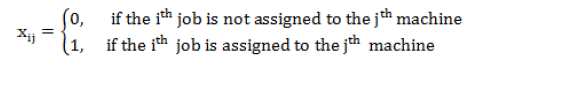 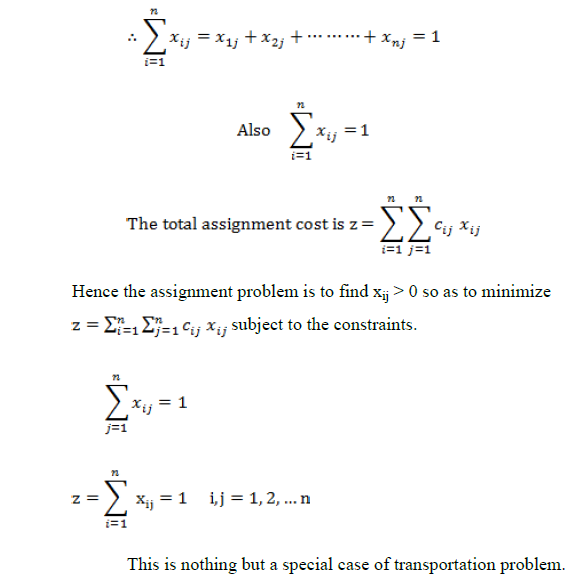 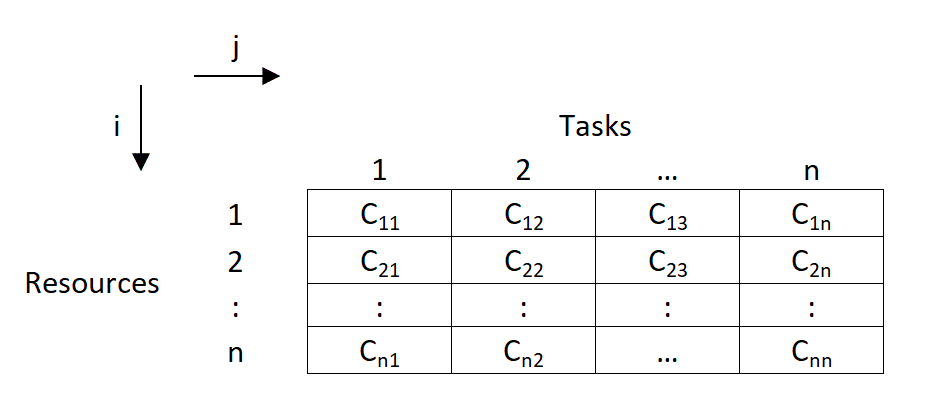 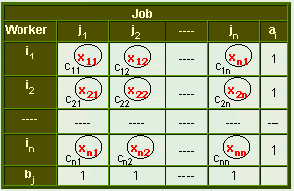 Hungarian Method
The Hungarian Method is based on the principle that if a constant is added to every element of a row and/or a column of cost matrix, the optimum solution of the resulting assignment problem is the same as the original problem and vice versa.
[Speaker Notes: http://www.hungarianalgorithm.com/examplehungarianalgorithm.php]
Hungarian Method
Consider an example where four jobs (J1, J2, J3, and J4) need to be executed by four workers (W1, W2, W3, and W4), one job per worker. The matrix below shows the cost of assigning a certain worker to a certain job. The objective is to minimize the total cost of the assignment.
Hungarian method for Assignment ProblemSTEP I
If number of rows is not equal to number of columns, then add dummy rows or columns with cost 0, to make it a square matrix.
….Hungarian method for Assignment ProblemSTEP II
2.	 a. Identify the minimum element in each row and subtract it from each element of that row.

	b. Identify the minimum element in each column and subtract it from every element of that column.
….Hungarian method for Assignment ProblemSTEP III
Make assignment in the opportunity cost table
Identify rows successively from top to bottom until a row with exactly  one zero element is found.  Make an assignment to single zero by making a square [0] around it. Then cross of all other zeros in the corresponding column.

 Identify columns from  left to right until a column with exactly  one  unmarked zero element is found.  Make an assignment to this single zero by making a square [0] around it. Then cross of all other  zeros in the corresponding row.
….Hungarian method for Assignment ProblemSTEP IV
(a) If the number of assigned cells = the number of rows, then an optimal assignment is found and In case If a row and/or column has two or more unmarked 0 and one cannot be chosen by inspection, then choose the cell arbitrarily.
	Continue this process until all 0 in rows/columns are either assigned or cross off.

(b) If optimal solution is not optimal, then goto Step-5.
STEP V
Draw a set of horizontal and vertical lines to cover all the 0a. Tick(✓) mark all the rows in which no assigned 0.b. Examine Tick(✓) marked rows, If any 0 cell occurs in that row, then tick(✓) mark that column.c. Examine Tick(✓) marked columns, If any assigned 0 exists in that columns, then tick(✓) mark that row.d. Repeat this process until no more rows or columns can be marked.e. Draw a straight line for each unmarked rows and marked columns.f. If the number of lines is equal to the number of rows then the current solution is the optimal, otherwise goto step-6
STEP VI
Develop the new revised opportunity cost tablea. Select the minimum element, say k, from the cells not covered by any line,b. Subtract k from each element not covered by a line.c. Add k to each intersection element of two lines.
STEP VII
Repeat steps 3 to 6 until an optimal solution is arrived.
Q. Assignment cost of siding anyone operator to anyone machine is given in the following table:






Find the optimal assignment.
Solution:

Step 1: Subtracting the smallest element of each row from every element of the corresponding row, we get the reduce matrix as:

			5	0	8	10
			0	6	15	0
			8	5	1	0	
			0	6	4	2	

Step 2: Subtracting the smallest element of each column of the reduced matrix from every element of the corresponding column, we get the following reduced matrix:

			5	0	7	10
			0	6	14	0
			8	5	0	0	
			0	6	3	2
Solution:

Step 1: Subtracting the smallest element of each row from every element of the corresponding row, we get the reduce matrix as:

			5	0	8	10
			0	6	15	0
			8	5	1	0	
			0	6	4	2	

Step 2: Subtracting the smallest element of each column of the reduced matrix from every element of the corresponding column, we get the following reduced matrix:

			5	0	7	10
			0	6	14	0
			8	5	0	0	
			0	6	3	2
Step 3: Starting with Row 1, we box a single zero (i.e. make assignment), and cross (x) all other zeros in its column. Thus we get
			5	0	7	10
			0	6	14	0
			8	5	0	0	
			0	6	3	2
Since each row and each column contains exactly one assignment, the current assignment is optimal. The optimal schedule is 
		A	 II,   B     IV, C      III, D     I
And the optimum assignment cost is
					Rs [5+3+3+5]=Rs 16.